Stem Cell Research Center Imaging Core Instruments
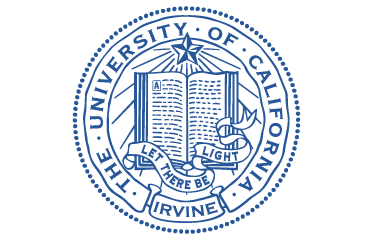 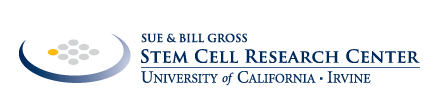 Start
Will you image or perform microdissections?
Does your specimen have a heartbeat?
Will you do it manually or require more precision with a laser?
Zeiss PALM MicroBeam
Inverted Widefield
Room 2406
Recharge Rate: $24/hr

Laser Micro-dissection Pressure Catapulting (LMPC)
5x, 10x, 20x, & 40x
DAPI, GFP, Rhod, & Cy5 filter cubes
No
Dissect
Laser!
Image
Yes
Manually
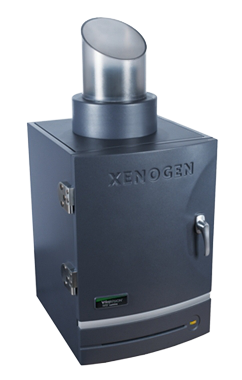 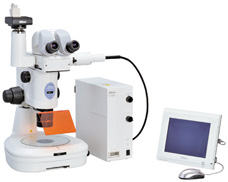 Nikon SMZ1500
Dissection
Room 1402

Fluorescent dissection imaging
0.75x to 11.25x
GFP & RFP filter cubes
Fiber optic light source
Color camera
Caliper Lumina I IVIS
Vivarium B640
Recharge Rate: $40/hr

Live animal imaging
Fluorescence & Luminescence
Isofluorane for three animals at a time
Is your sample alive in a dish or dead and fixed to a slide?
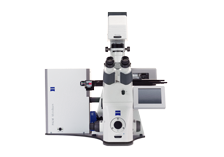 Scopes with Incubation
Scopes without Incubation
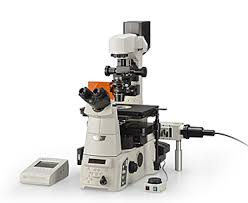 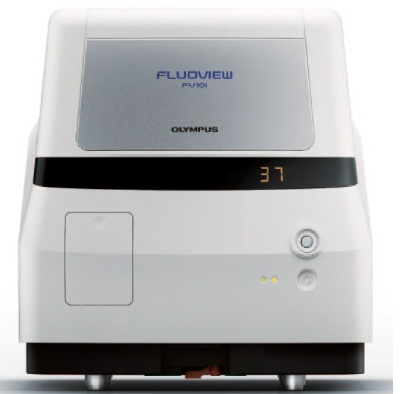 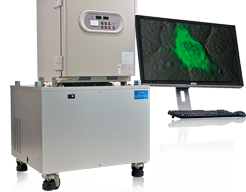 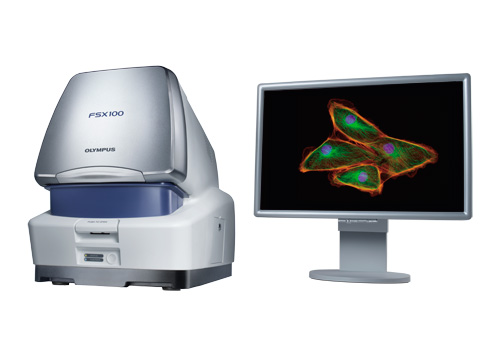 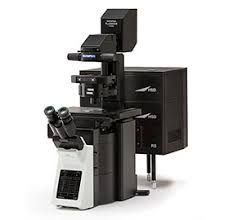 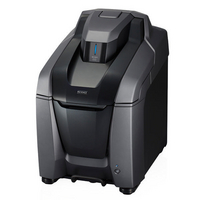 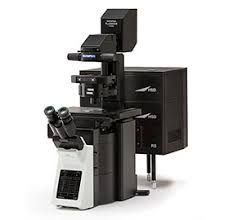 Contact Information		 _____
Allia Fawaz, M.S.      FawazA@uci.edu      (949) 824-0430
SCRC Core Microscope Imaging Manager
Gross Hall Building Manager
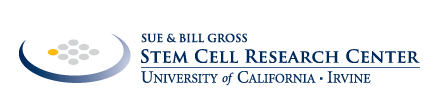 Stem Cell Research Center Imaging Core Instruments
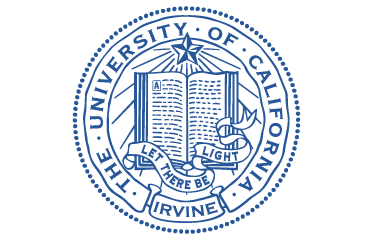 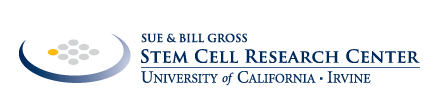 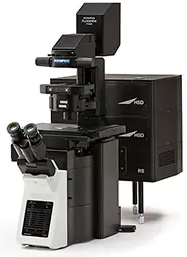 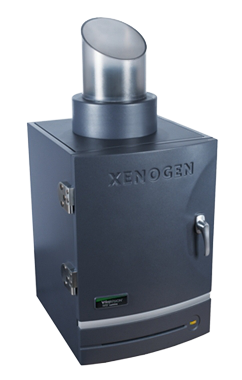 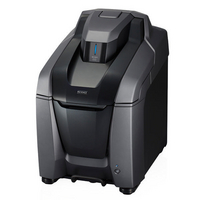 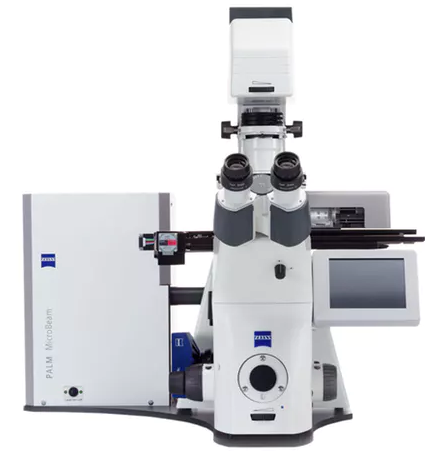 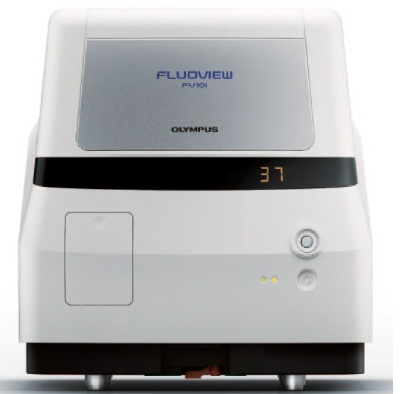 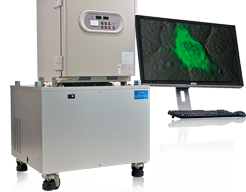 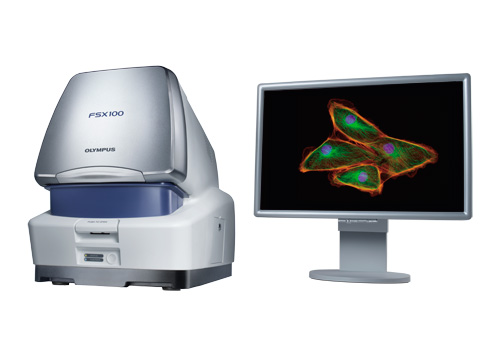 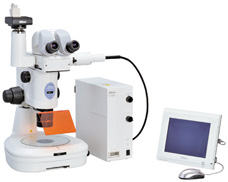 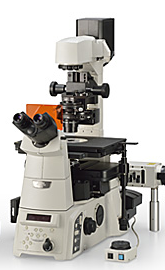 Contact Information		 _____
Allia Fawaz, M.S.      FawazA@uci.edu      (949) 824-0430
SCRC Core Microscope Imaging Manager
Gross Hall Building Manager